Becoming a Green Utility
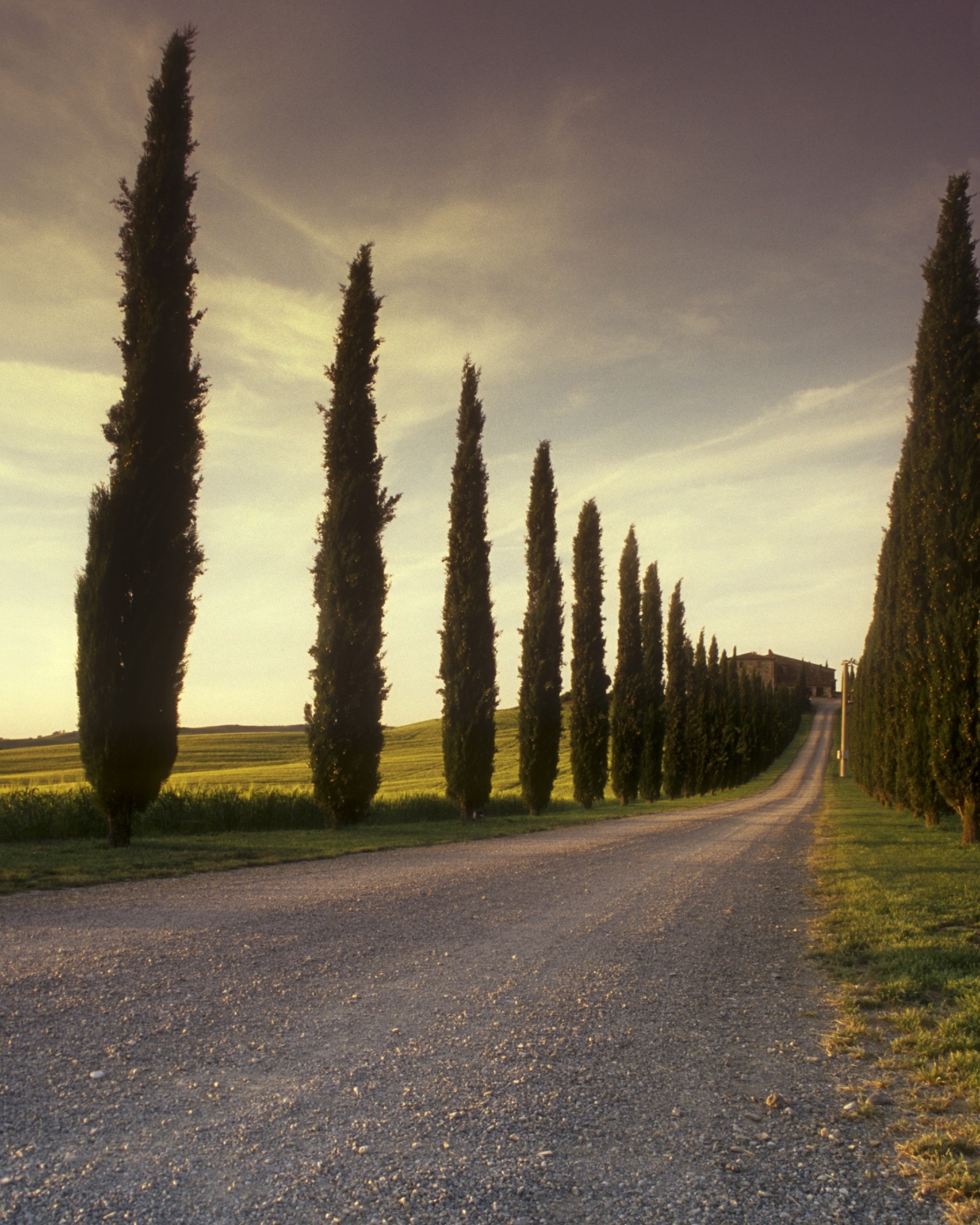 Developed by
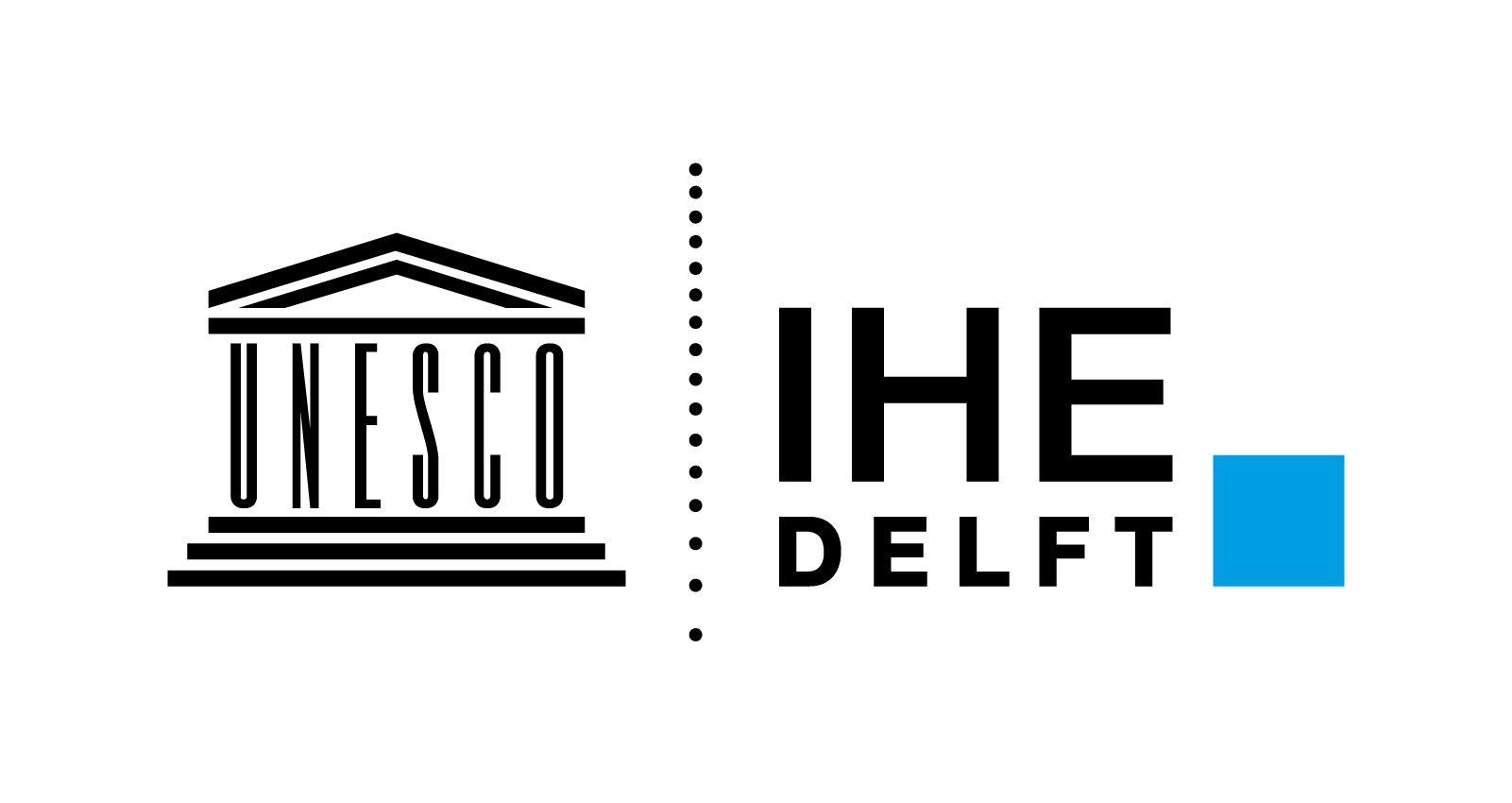 Funded by
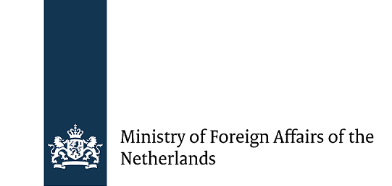 Created under
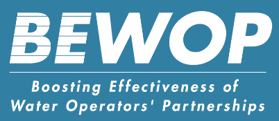 http://bewop.un-ihe.org/
Part of the Green Utility Toolkit developed under BEWOP
Objectives of the Green Utility Tool
After this workshop, participants and their utility will have determined:
(i) What being a sustainable Green Utility means for them, 
(ii) How they intend to measure its performance, 
(iii) Where they envision their utility in the future, and 
(iv) How they plan to get there.
Green Utility Tool Outline
Plan of action for a Green Utility
Bridge the gap: Green Utility Dimensions
Envision the future-state
Assess the current-state
Select indicators to measure sustainability
Translate definition to utility’s components
Define sustainability for water utility
Outline for the workshop
[Speaker Notes: Schedule is an example, change as required.]
Translate
Define
Select
Defining Sustainability
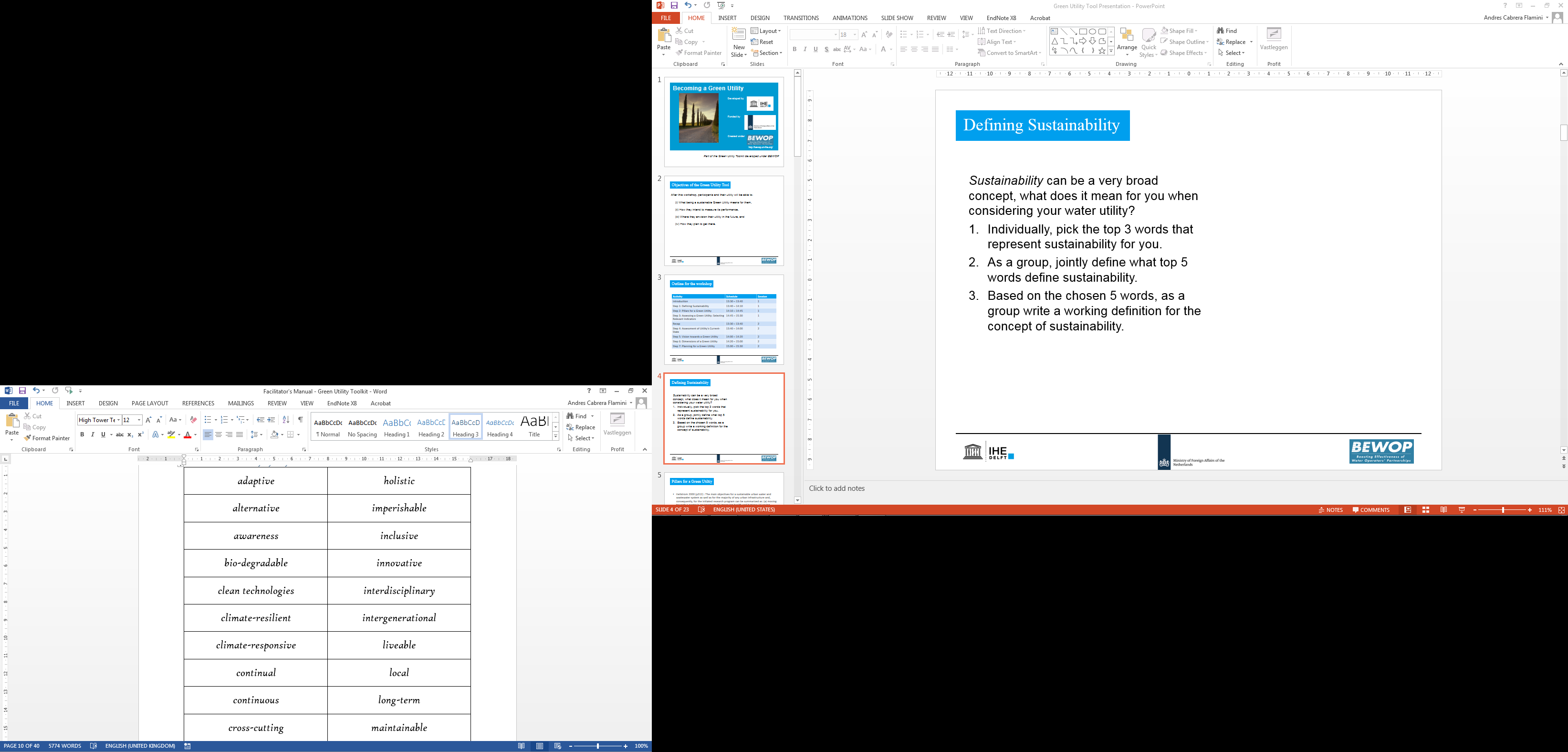 Sustainability can be a very broad concept, what does it mean for you when considering your water utility?
Individually, pick the top 3 words that represent sustainability for you.
As a group, jointly define what top 5 words define sustainability.
Based on the chosen 5 words, as a group write a working definition for the concept of sustainability.
[Speaker Notes: If you are using the circle of priorities, at the end of the presentation there is an additional slide for this section]
Translate
Define
Select
Defining Sustainability
[Speaker Notes: Adapt to the number of groups in the workshop. Refer back to this slide as needed, particularly while participants are undergoing Step 2.]
Translate
Define
Select
Translating to components
Others?
Translate
Define
Select
Translated components (part 1)
Translate
Define
Select
Translated components (part 2)
Select
Translate
Assess
Selecting Relevant Indicators
Having defined how sustainability translates to your utility’s components, you will now choose how these should be measured by selecting relevant indicators. 
A battery of indicators, with 20 different areas will be provided to you, in addition to your water utility’s existing relevant indicators.
In choosing your indicators, aim for them to be: Comprehensive, Applicable, Traceable, and Practical (based on Foxon et al. 2002)
Assess
Select
Envision
Assessing utility’s current-state
Based on the indicators selected, you will score the current state of your utility with a letter “C”.
Take into account that you will need to define the Standard or Guideline based on which you are providing the score. These can be global, national, sector-related or internal.
Envision
Assess
Bridge
Envisioning the future-state
How far into the future are we envisioning our Green Utility?
Decide as a group what the time-frame for achieving your Green Utility will be. 
It is useful to align this vision with relevant organizational, national, and/or international programmes: strategic plans, national development plans or the Sustainable Development Goals.
When looking into the future, what are some of the main constraints you can foresee in becoming a Green Utility?
Identify these constraints with your group:
Envision
Assess
Bridge
Envisioning the future-state
Using the scoring from the previous step, and considering your components and definition of sustainability, score with a letter “F” where your utility will be in the future.
Bridge
Envision
Plan of Action
Bridging the gap:
Dimensions of a Green Utility
To bridge the gap between your current- and future-state, you will define approaches based on the 3 Dimensions of a Green Utility.
Dimensions of a Green Utility: 
Reflect on what WSP currently do.
Identify the WSP’s connections with its context/environment.
Explore new approaches that foster ‘green’ practices
Alignment with Water-Sensitive Cities 3 pillars of action
[Speaker Notes: For cities to achieve these aspects, WSC’s proposes three pillars of action. First, cities must be viewed as water catchments where diverse sources complement the existing supply through fit-for-purpose and alternative systems. Second, promote the recognition of urban ecosystem services that benefit the environment and the citizens. Third, foster empowered water-aware communities where water professionals and decision-makers work across a range of disciplines (re)shaping the existing institutional context. 
Use this as an example in presentation: First = Green turn-over; Second = Current practices; Third = Pathways. The contributions of the water utility to WSC.]
Bridge
Envision
Plan of Action
Current Practices
Process/infrastructure planning tool to consider environmentally-friendly alternatives or decentralization
Resource efficiency and water quantity/quality management
Awareness campaigns and eco-system services
Incorporate protection of natural environment
Asset Management  

Non-Revenue Water  

Customer Service  
Water Safety Plans 
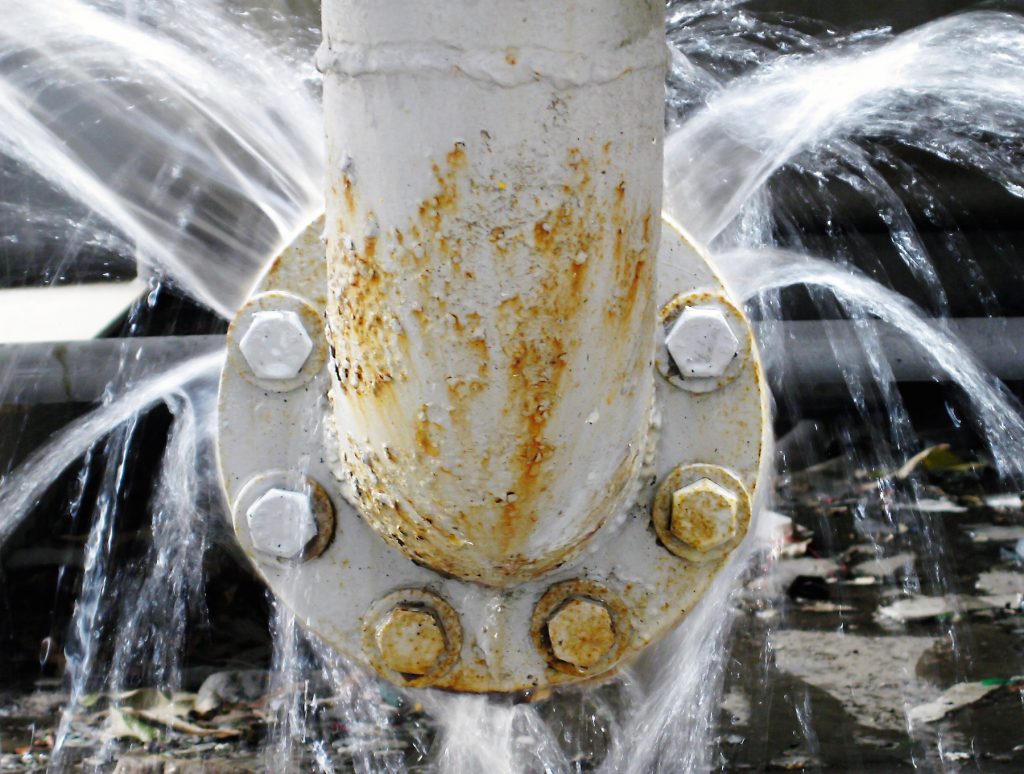 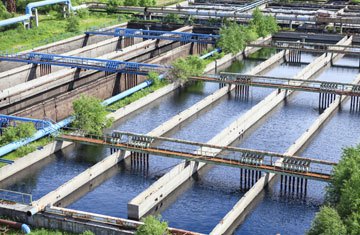 Source: IWA
Source: istockphotos
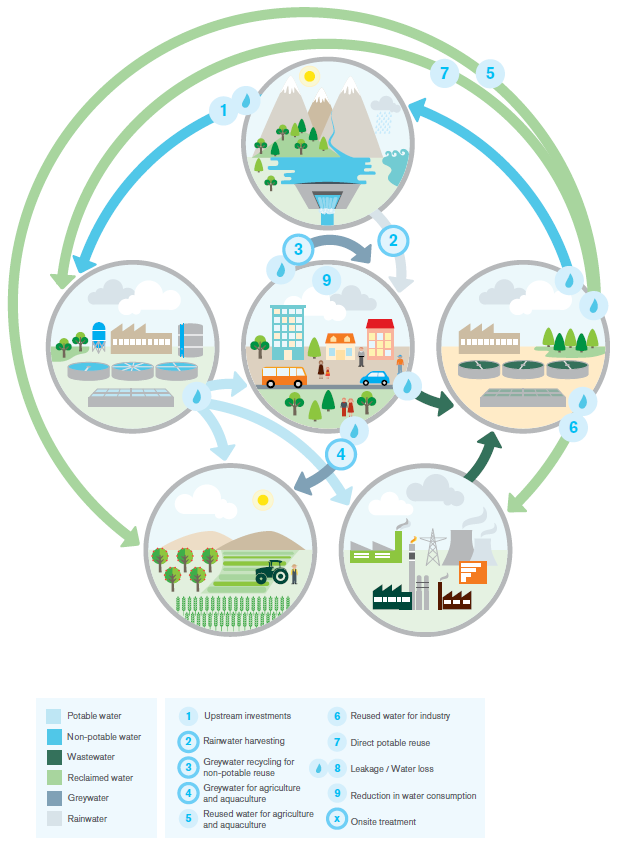 Bridge
Envision
Plan of Action
Pathways
Explicitly identify the flow(s) of water(s) and the pertinent stakeholders within this network.
Consider human and non-human actors, i.e. the environment is not a passive resource bank.
Consumer involvement.
Inter-sectorial synergies and approaches.
Source: IWA, 2016
Figure 4: Water Pathways – Source IWA (2016)
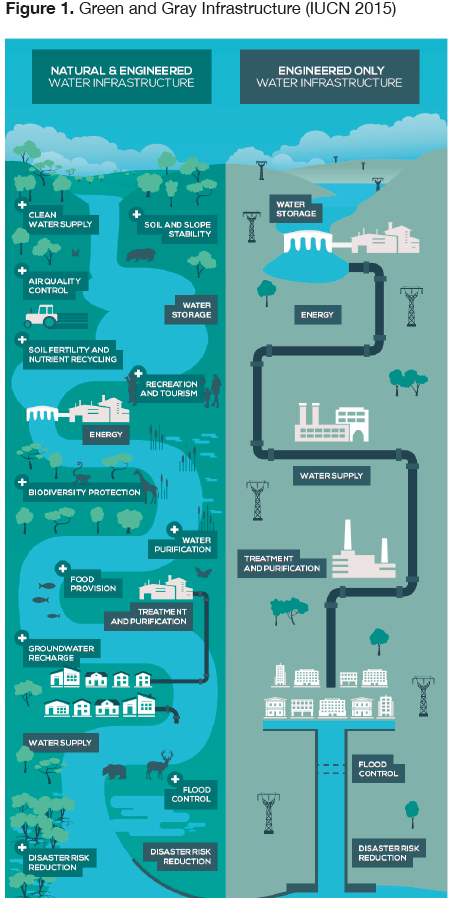 Green ‘turn-over’
Key decision-moments to radically shift towards sustainably-aligned processes:
Green-grey infrastructure investments
“Fit-for-purpose” and decentralized systems.
Resource Efficiency: energy and consumable alternatives
Accessing Green Funding alternatives
Bridge
Envision
Plan of Action
Source: IUCN
Bridge
Envision
Plan of Action
Dimensions of a Green Utility
In groups, decide which approaches or activities, related to each of the selected indicators, can support you in reaching your future-state Green Utility.
[Speaker Notes: For cities to achieve these aspects, WSC’s proposes three pillars of action. First, cities must be viewed as water catchments where diverse sources complement the existing supply through fit-for-purpose and alternative systems. Second, promote the recognition of urban ecosystem services that benefit the environment and the citizens. Third, foster empowered water-aware communities where water professionals and decision-makers work across a range of disciplines (re)shaping the existing institutional context. 
Use this as an example in presentation: First = Green turn-over; Second = Current practices; Third = Pathways. The contributions of the water utility to WSC.]
Bridge
Envision
Plan of Action
Planning for a Green Utility
In this last step, as a group, you will choose from the defined approaches and activities, those that are deemed most effective and feasible.










This action plan will provide you with a tangible way forward to reach your envisioned Green Utility.
Becoming a Green Utility
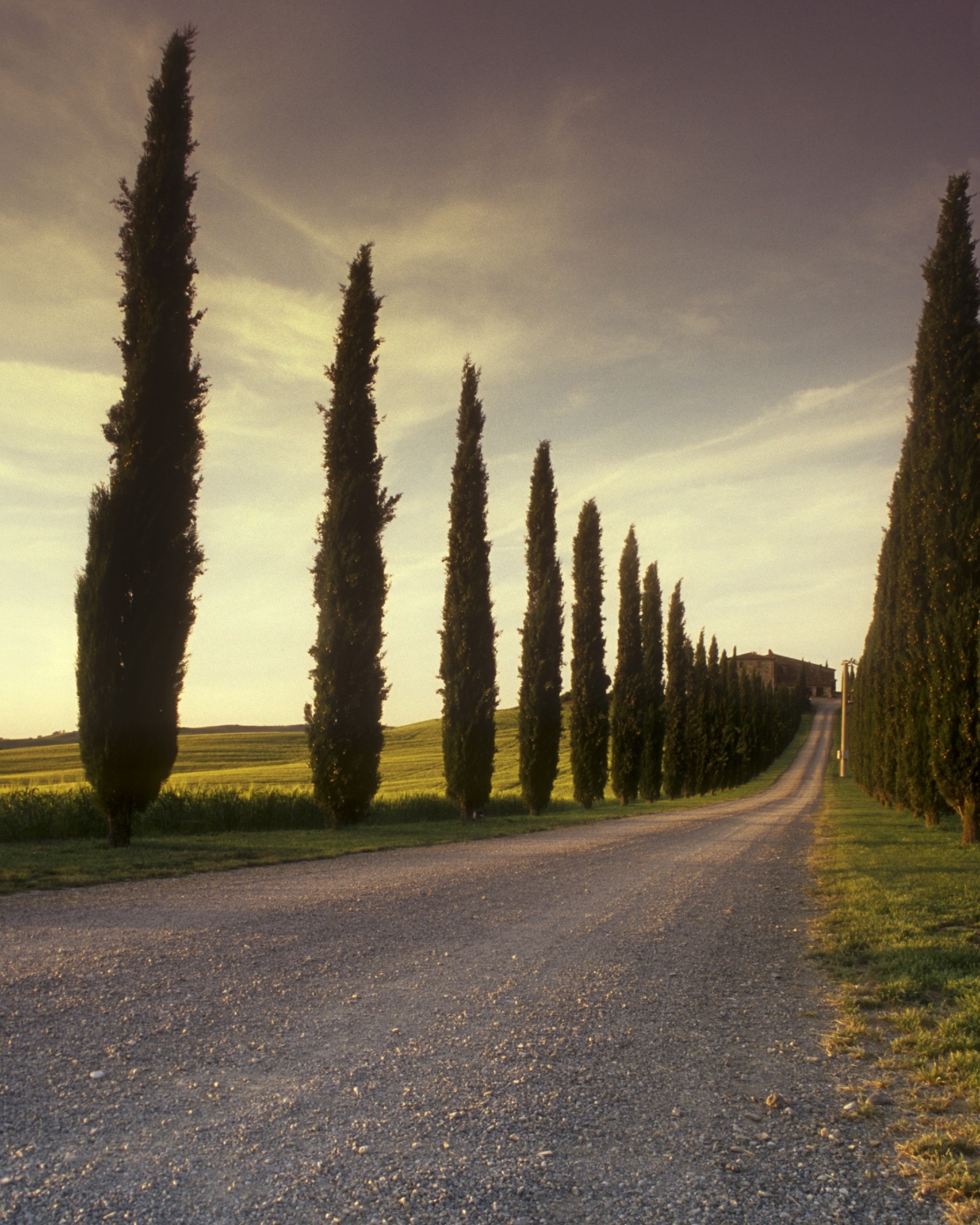 Developed by
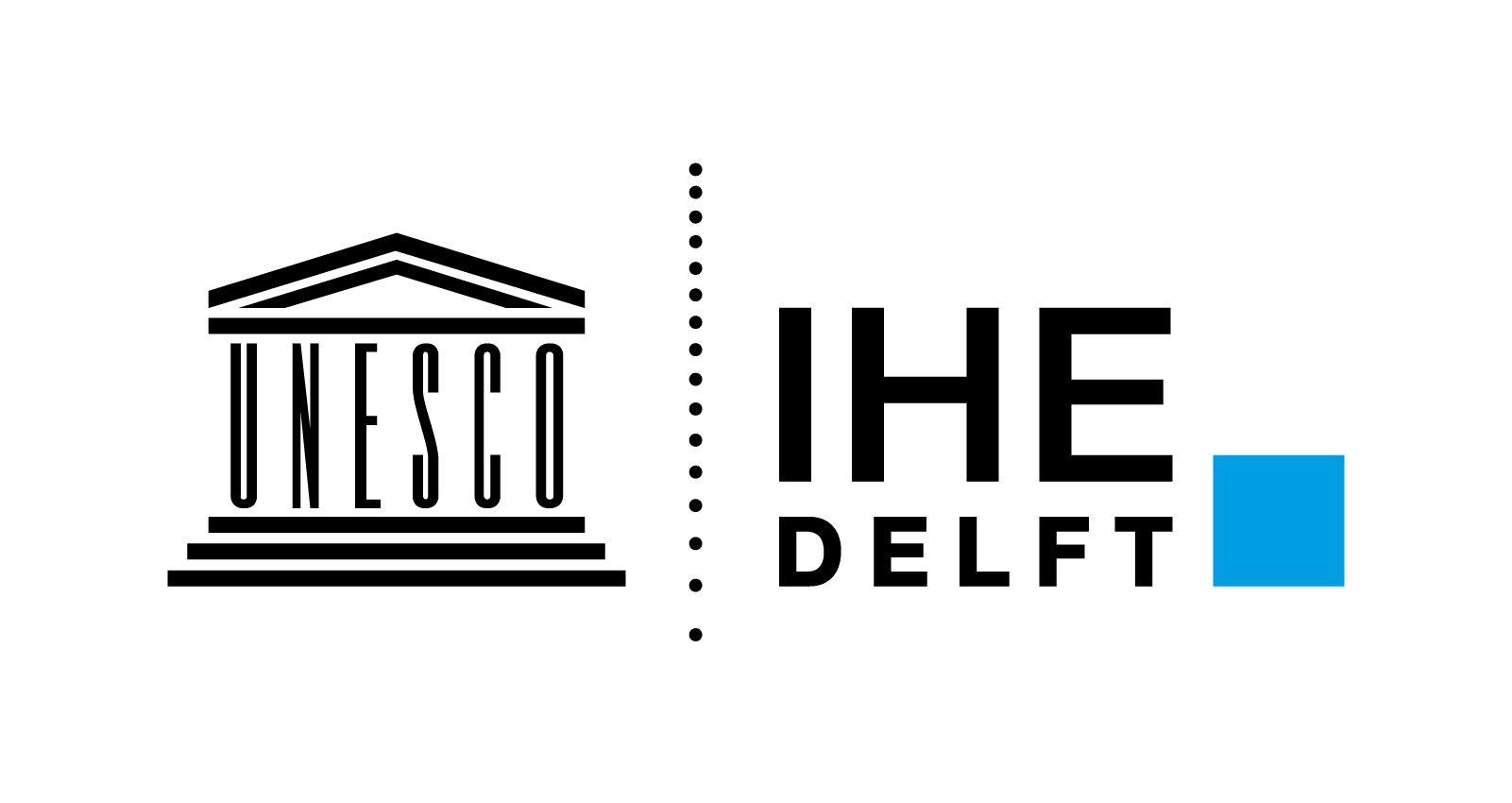 Funded by
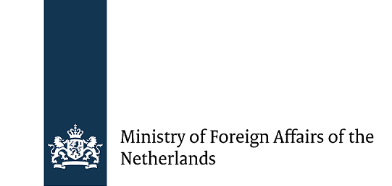 Created under
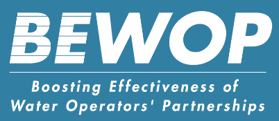 http://bewop.un-ihe.org/
Part of the Green Utility Toolkit developed under BEWOP
Additional Slides for support
based on the topics covered
in the GU Concept Note
Driving Factors Compiled
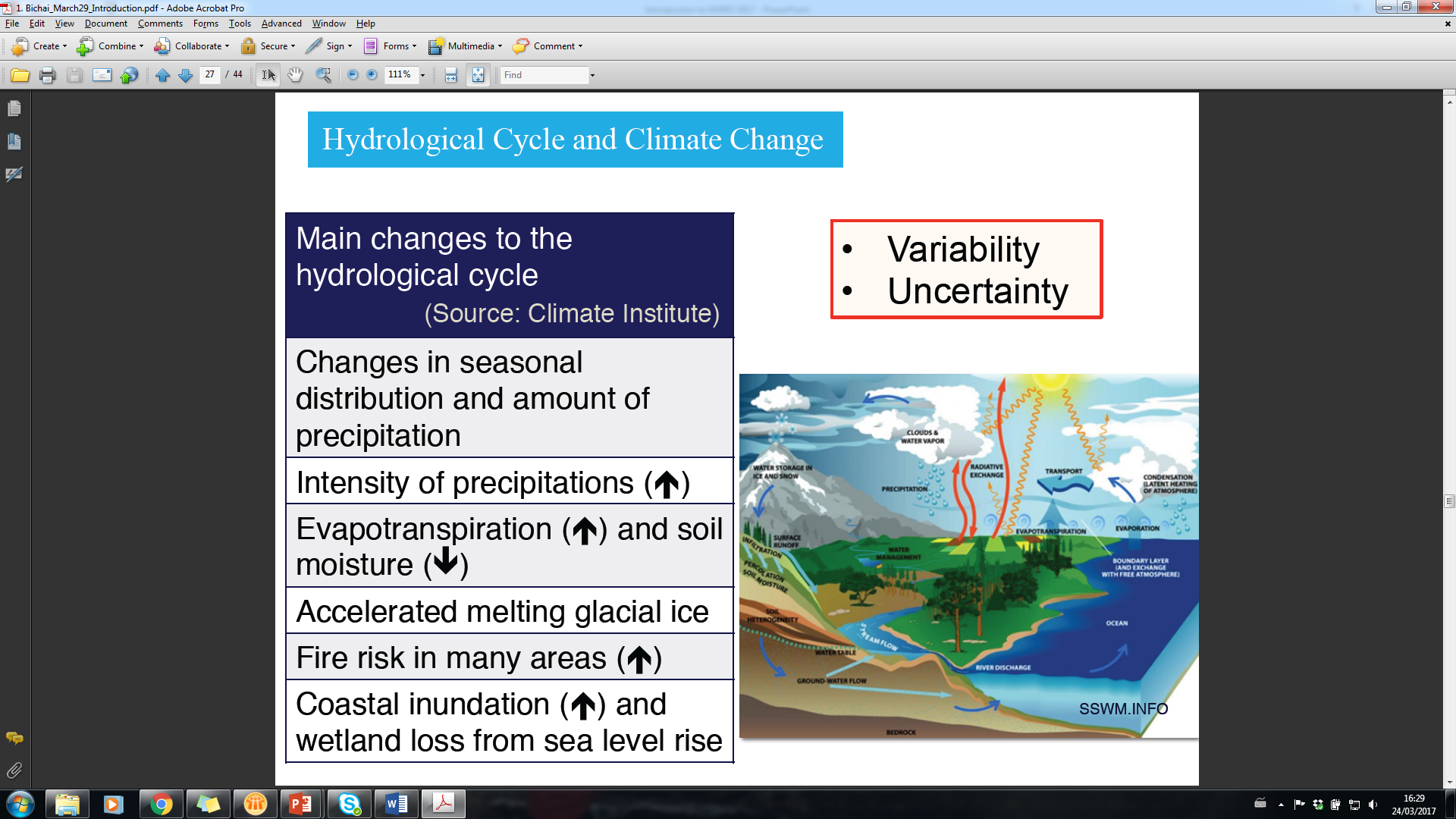 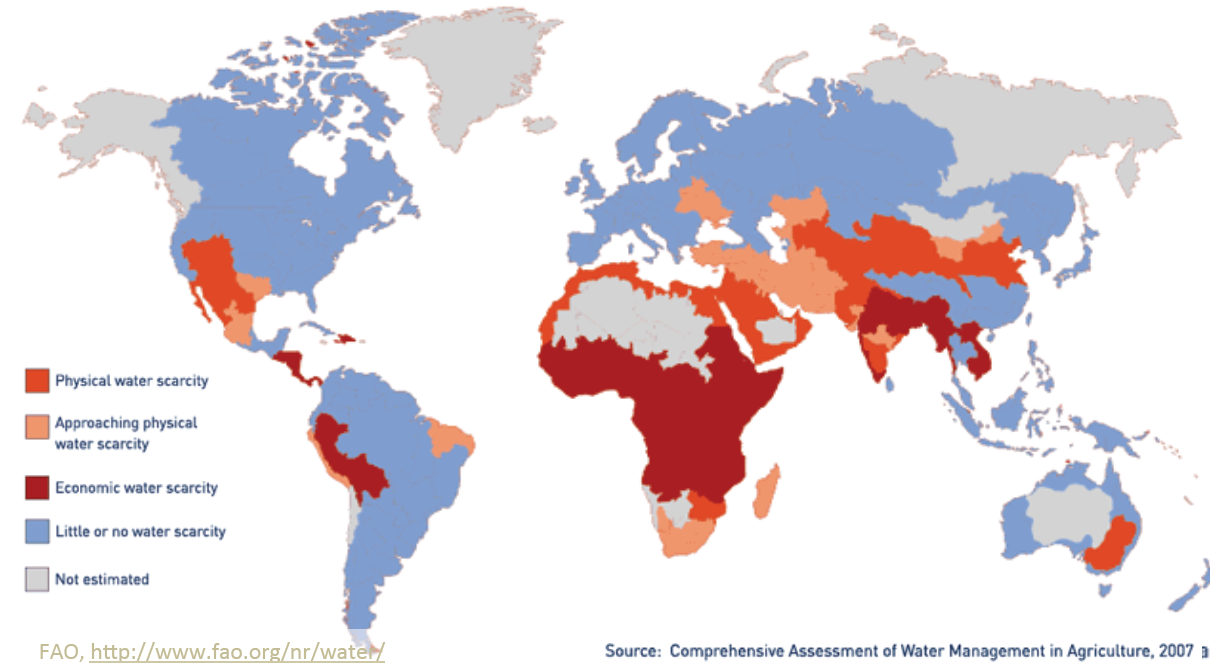 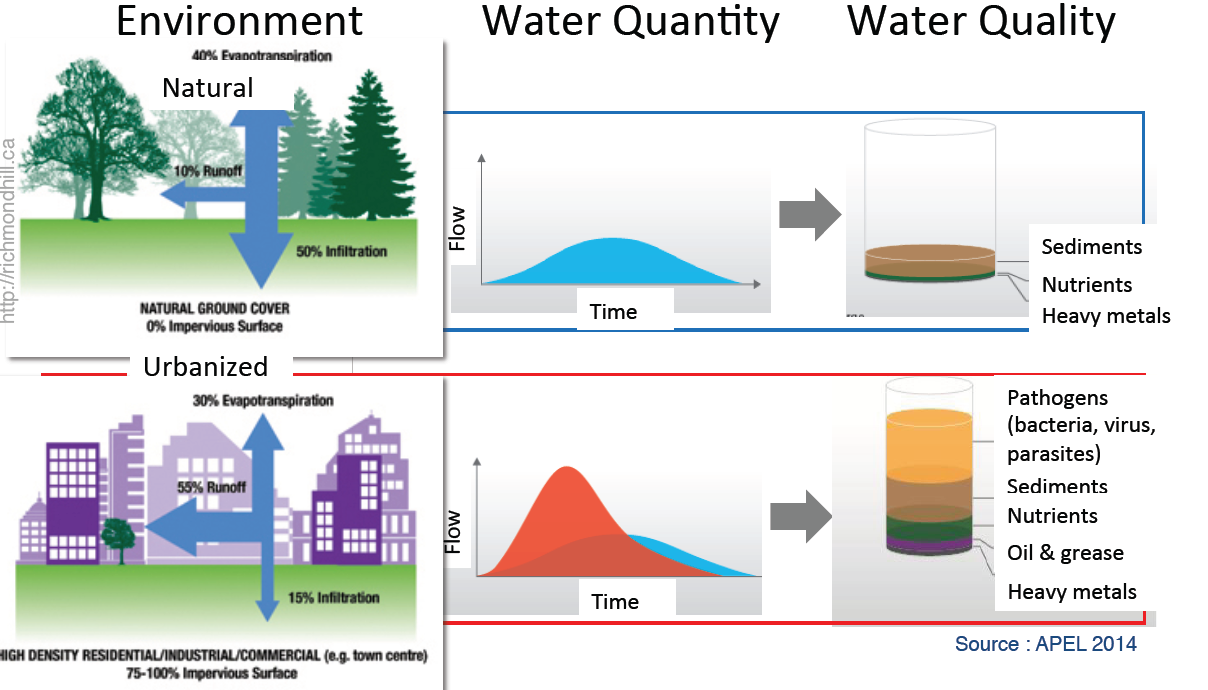 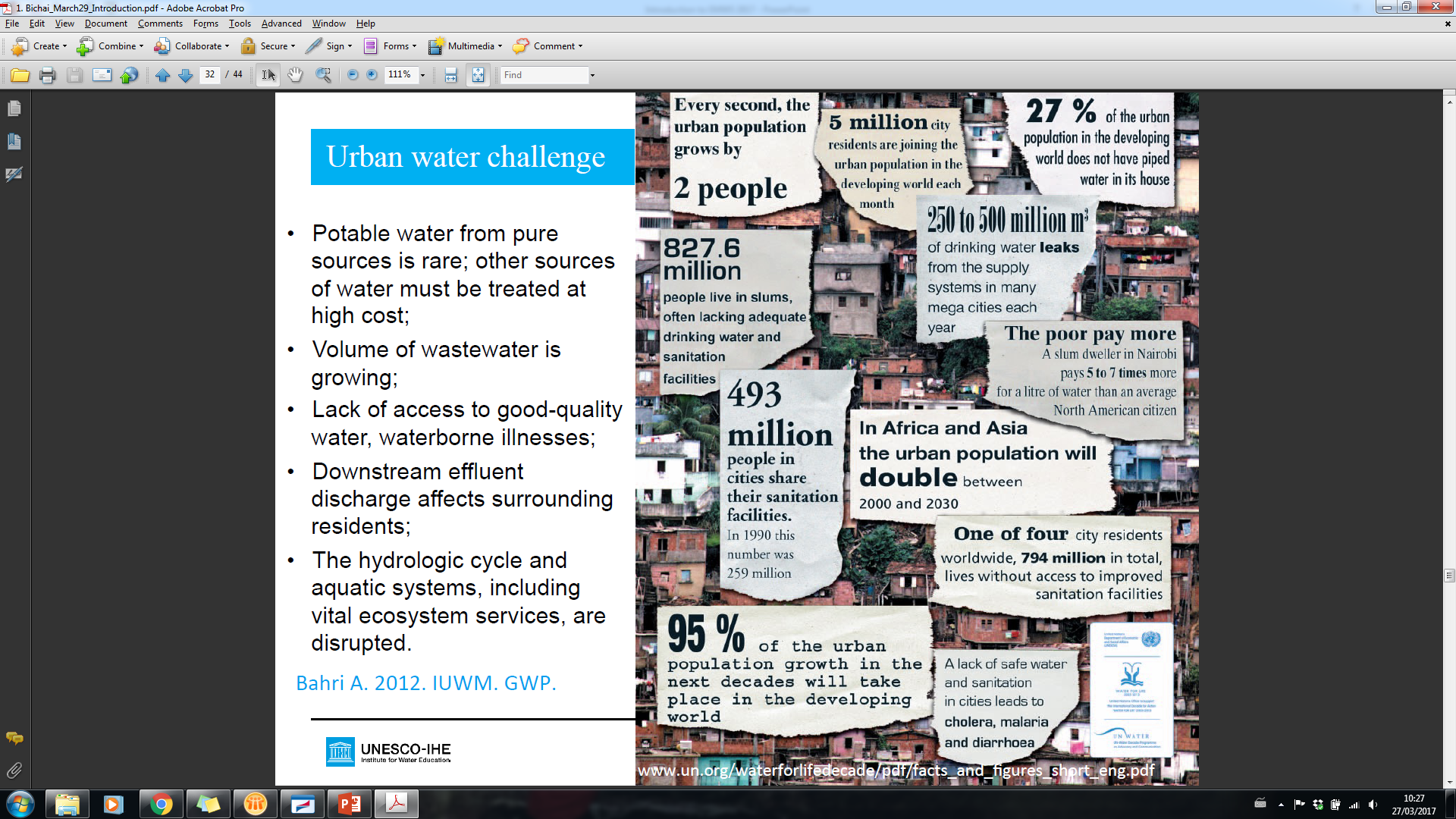 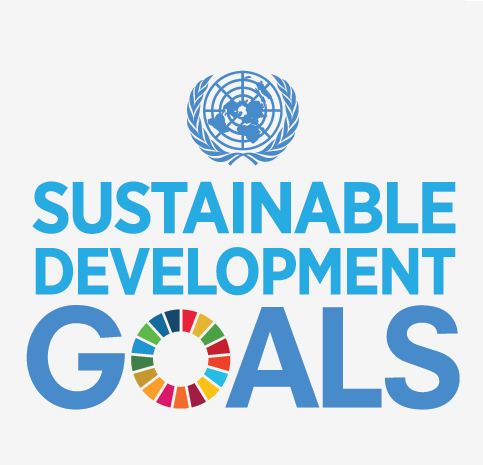 [Speaker Notes: Water scarcity, Climate change, Urban Population Growth (growing population and urbanization trends), and SDGs]
Driving Factors: Water Scarcity
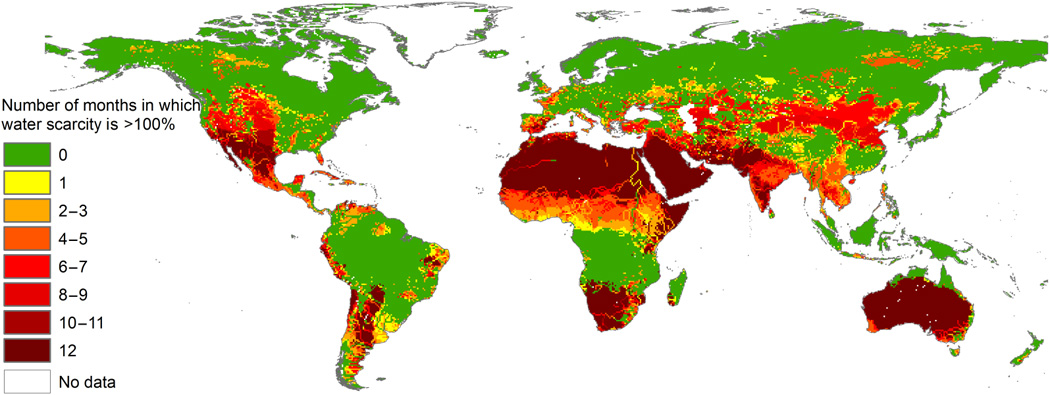 Source: Mekonnen, M. and Hoekstra, A., 2016
Driving Factors: Climate Change
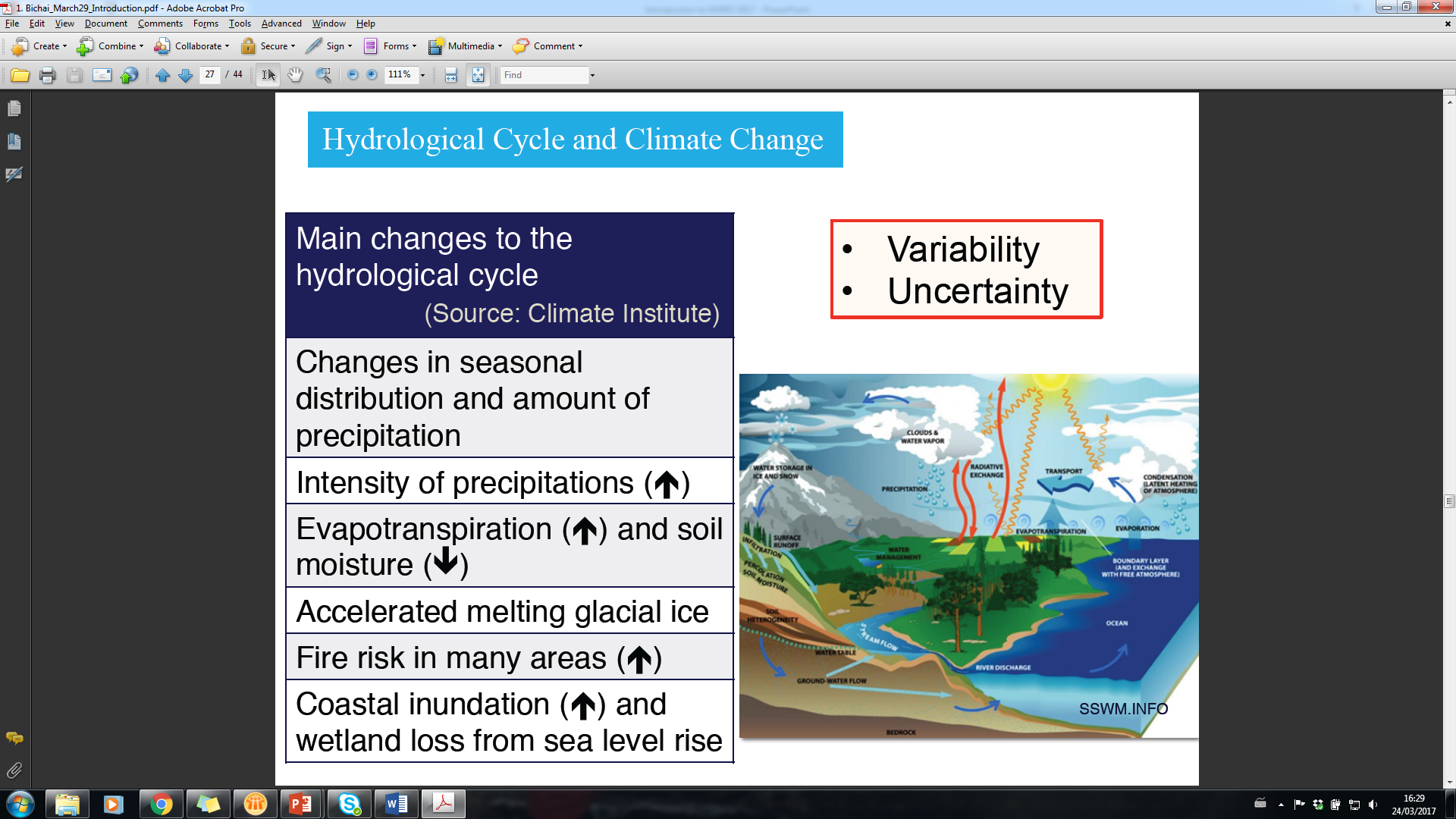 Driving Factors: (Inter)national Commitments
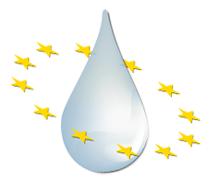 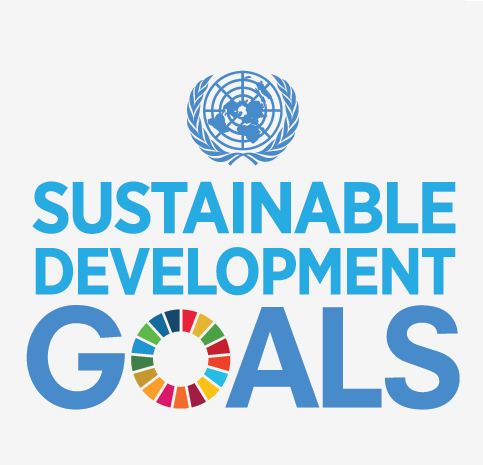 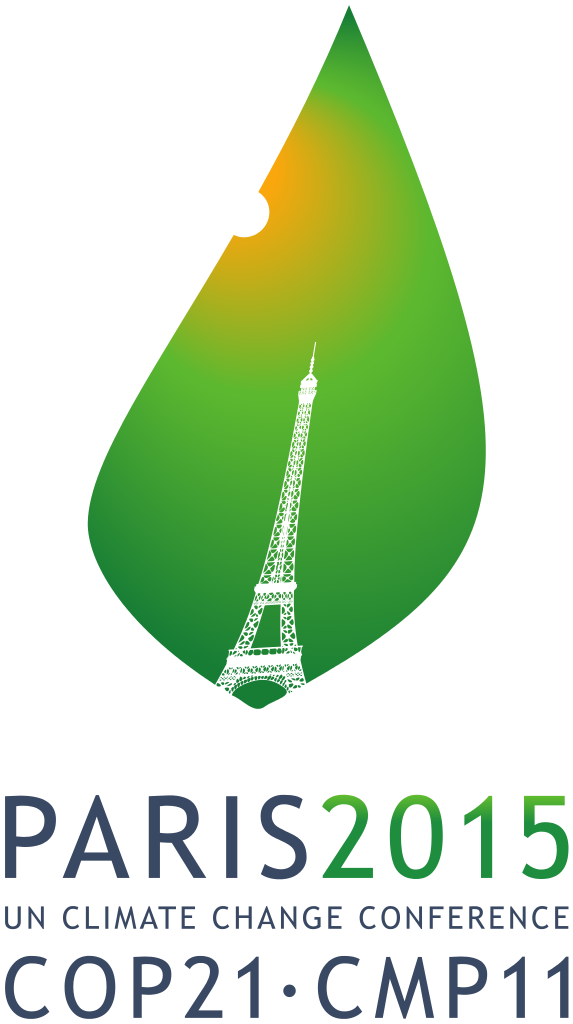 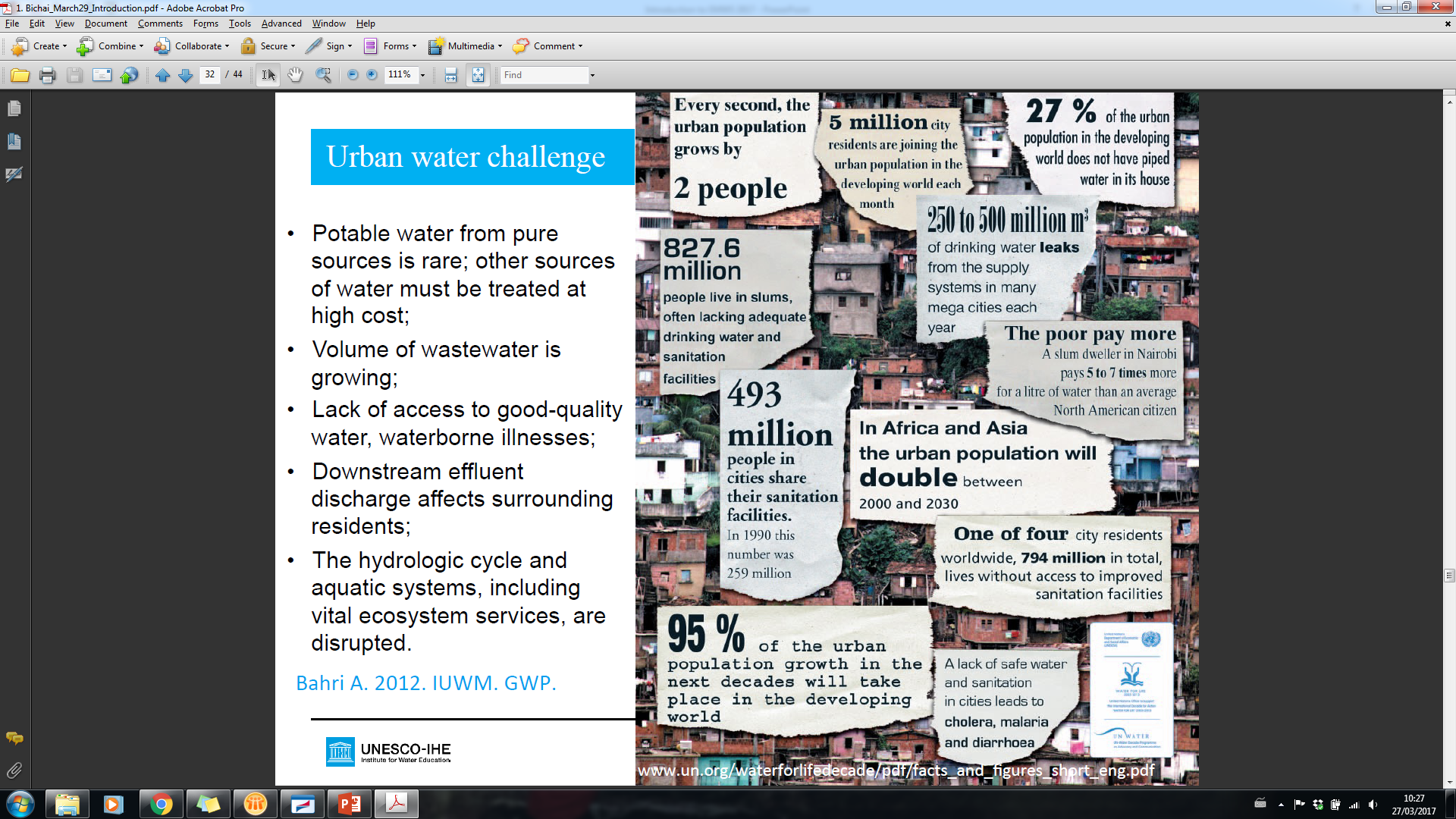 Driving Factors: 
Urban Growth
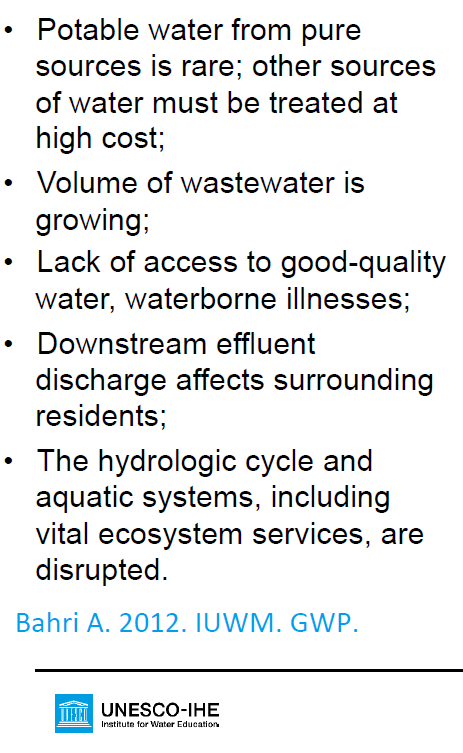 Driving Factors: Urbanization
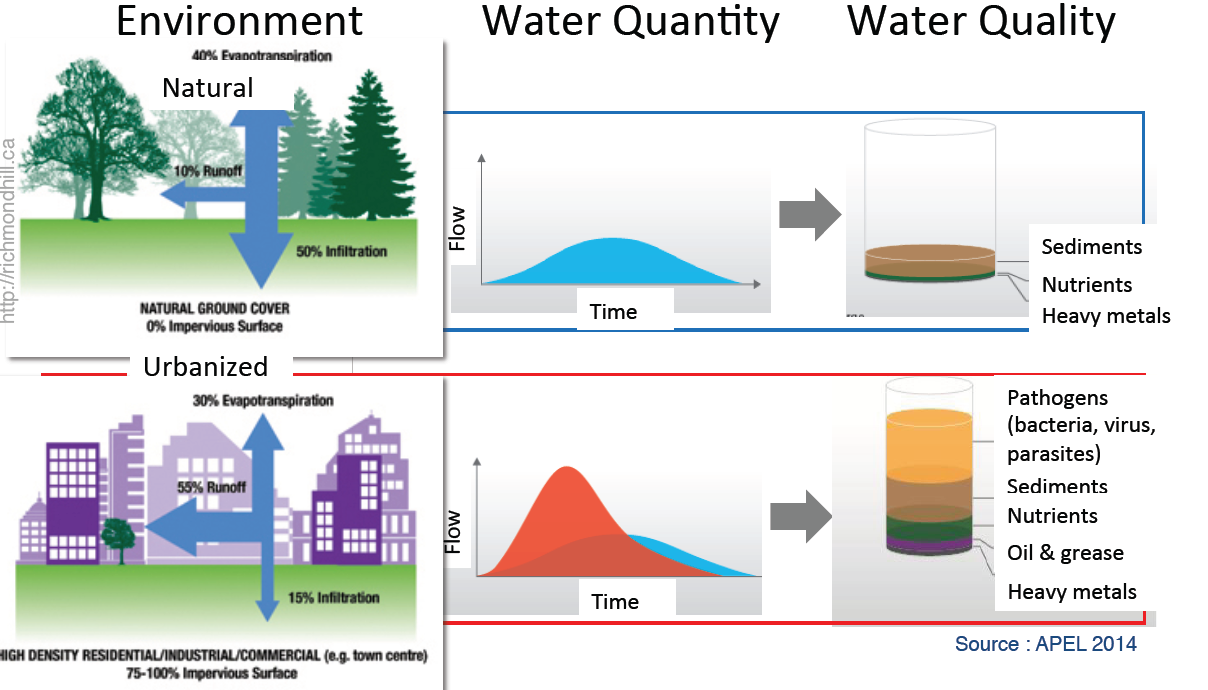 Historical Development and the ‘Hydro-social contract’
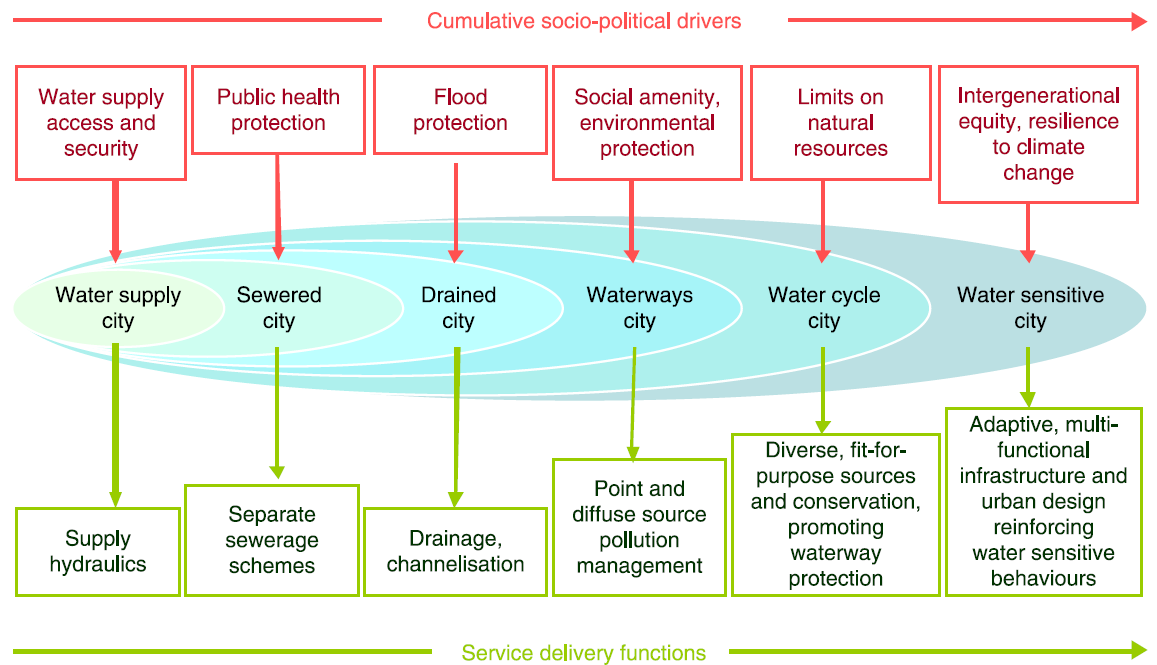 Urban Water Management transitions framework, Source: Brown, 2009
[Speaker Notes: 1. The hydro-social contract implicitly promised the delivery of a safe, cheap and largely limitless volume of water from a benign environment to the
rapidly growing urban population.
2. The hydro-social contract implicitly promised public health protection to the rapidly growing urban population, through the delivery of sewerage services directing waste flows to an environmentally benign receiving waterway environment.
3. the hydro-social contract implicitly promised cost-effective flood protection services through the efficient conveyance of stormwater to a benign waterway environment to facilitate the rapid urban expansion of cities. Transition to a more complex hydro-social contract involving multiple (and fragmented) urban water services providers.
4. ‘Old’ hydro-social construct and environmentalism 1960-70s, inclusiveness.
5. SUWM/IUWM diffuse new hydro-social contract.
6. Ideal, sustainability long-term, over-haul of hydro-social contract.]
Current approaches: Integrated Urban Water Management
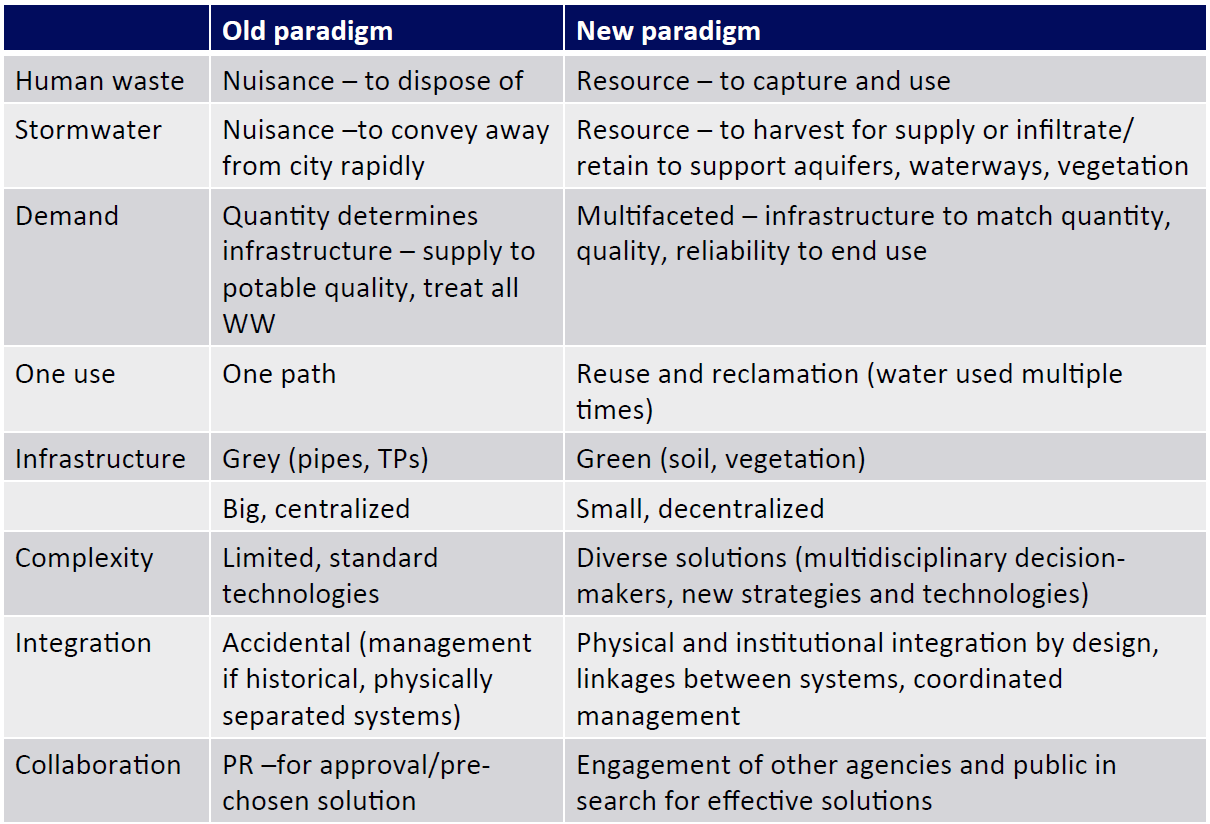 Source: Mitchell, 2006
[Speaker Notes: The principles of IUWM can be
summarized as follows:
1. Consider all parts of the water cycle, natural and constructed, surface and subsurface, recognizing them as an integrated system.
2. Consider all requirements for water, both anthropogenic and ecological.
3. Consider the local context, accounting for environmental, social, cultural, and economic perspectives.
4. Include all stakeholders in planning and decision-making processes.
5. Strive for sustainability, aiming to balance environmental, social, and economic needs in the short, medium, and long term.]
Current approaches: Sustainable Urban Water Management
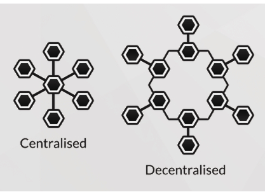 Centralized  Decentralized

A more ‘natural’ water cycle
Diversification of sources through ‘fit-for-purpose’
Resource efficiency
Source: Reddit
https://www.youtube.com/watch?v=HymGr5gyiB4
Current Approaches: Water Sensitive City
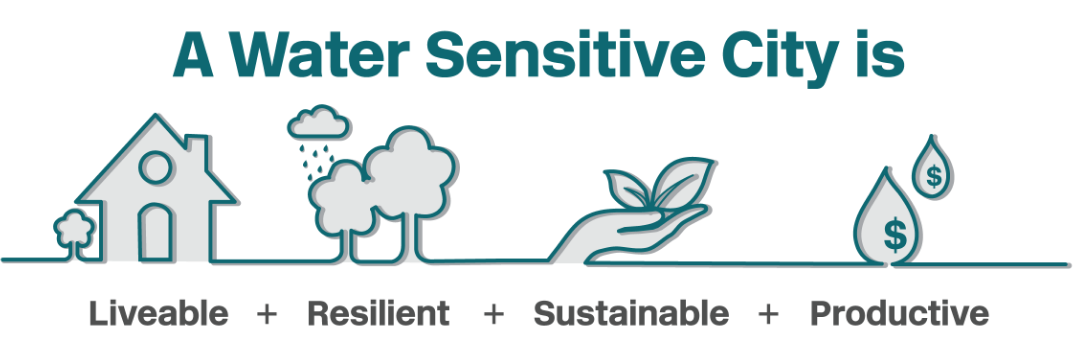 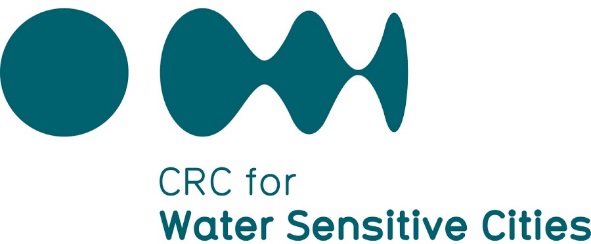 https://www.youtube.com/watch?v=v0fX6L_zrBo
Current Approaches Shared Aims
Integration of Urban Water Cycle

‘Fit-for-purpose’ water use and design.

Active stakeholder involvement in decision-making, no longer passive consumer.

Sustainability focus based on balancing social, economic, and environmental needs at varying timescales.
Integrated Urban Water Management (IUWM)

Sustainable Urban Water Management (SUWM)

Water Sensitive City (WSC)
[Speaker Notes: WSC CRC https://www.youtube.com/watch?v=v0fX6L_zrBo]
UWM Paradigms and Water Utilities
UWM Paradigms common goal:

to cover the water demand of current and future consumers through effectively engaging an integral water cycle, while considering the health and protection of the surrounding environment

UWM Paradigms overarching approaches to achieve this goal:

actively engaging and improving the efficiency of the various water flows throughout the city, and 
by stressing the importance of engaging with a broader range of stakeholders, including the end-user of the water system(s).
How can your water utility contribute?
Benefits of adopting UWM Paradigm approaches
A more ‘natural’ water cycle, and hence a more environmentally-sound flow of water. 
Increased water security through local source diversification..
Greater efficiency through fit-for-purpose water use. 
A broader approach to water systems’ sustainability through awareness of customers’ values and needs, enhancing socially aligned long-term plans and investments.
The uptake of decentralized systems allows for more ‘radical’ innovation which may lead to higher efficiency, improved community well-being, and source protection.
What potential approaches can your utility implement 
based on these benefits?
Circles of (Green) Development
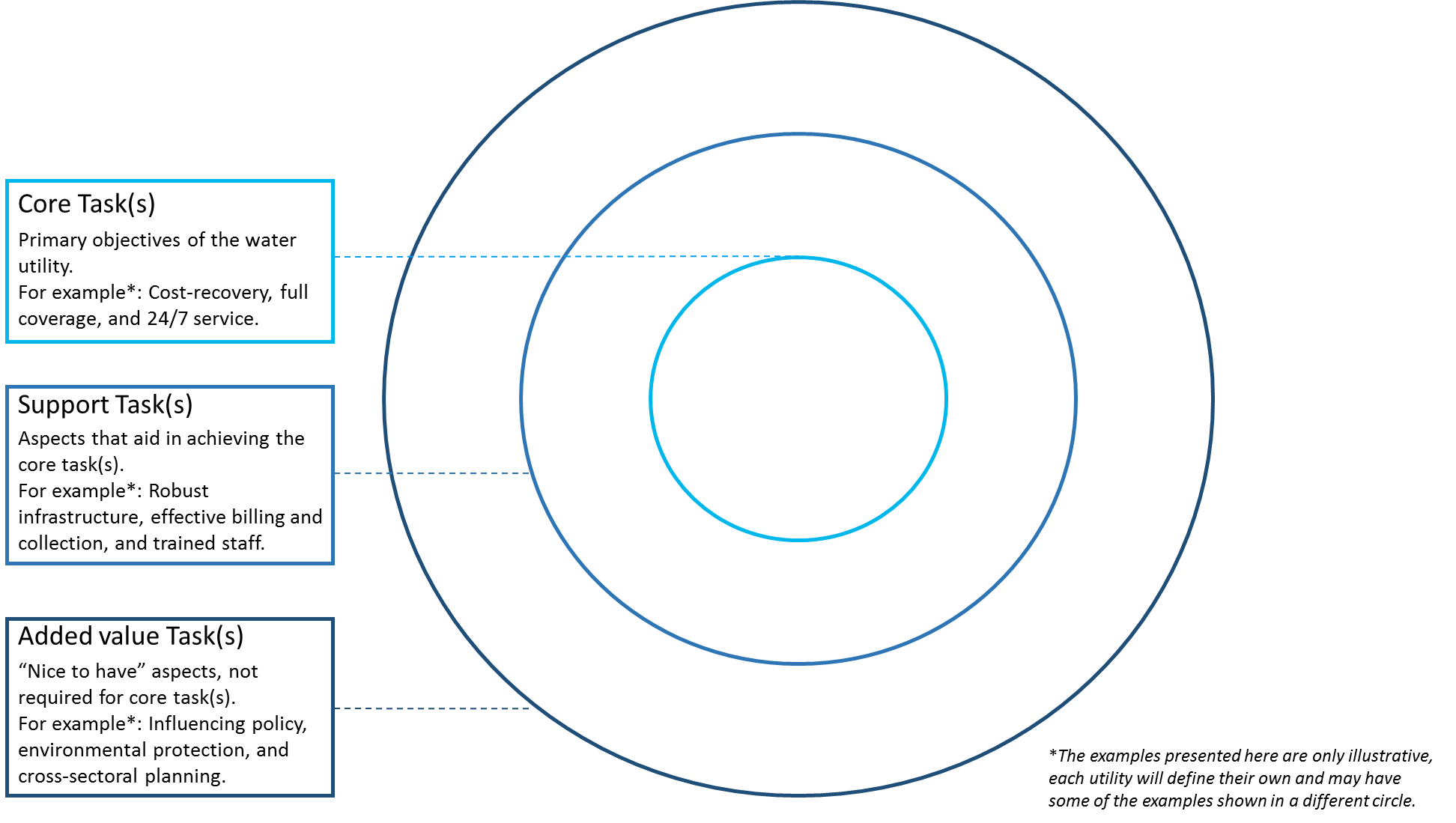 Translate
Define
Select
Defining Sustainability
Sustainability can be a very broad concept, what does it mean for you when considering your water utility?
Based on your Circle of Green Priorities, as a group select the level which you want to foster sustainability.
For that level, individually write 3 words that describe sustainability at the selected level.
As a group, jointly define what top 5 words define sustainability.
Based on the chosen 5 words, as a group write a working definition for the concept of sustainability.
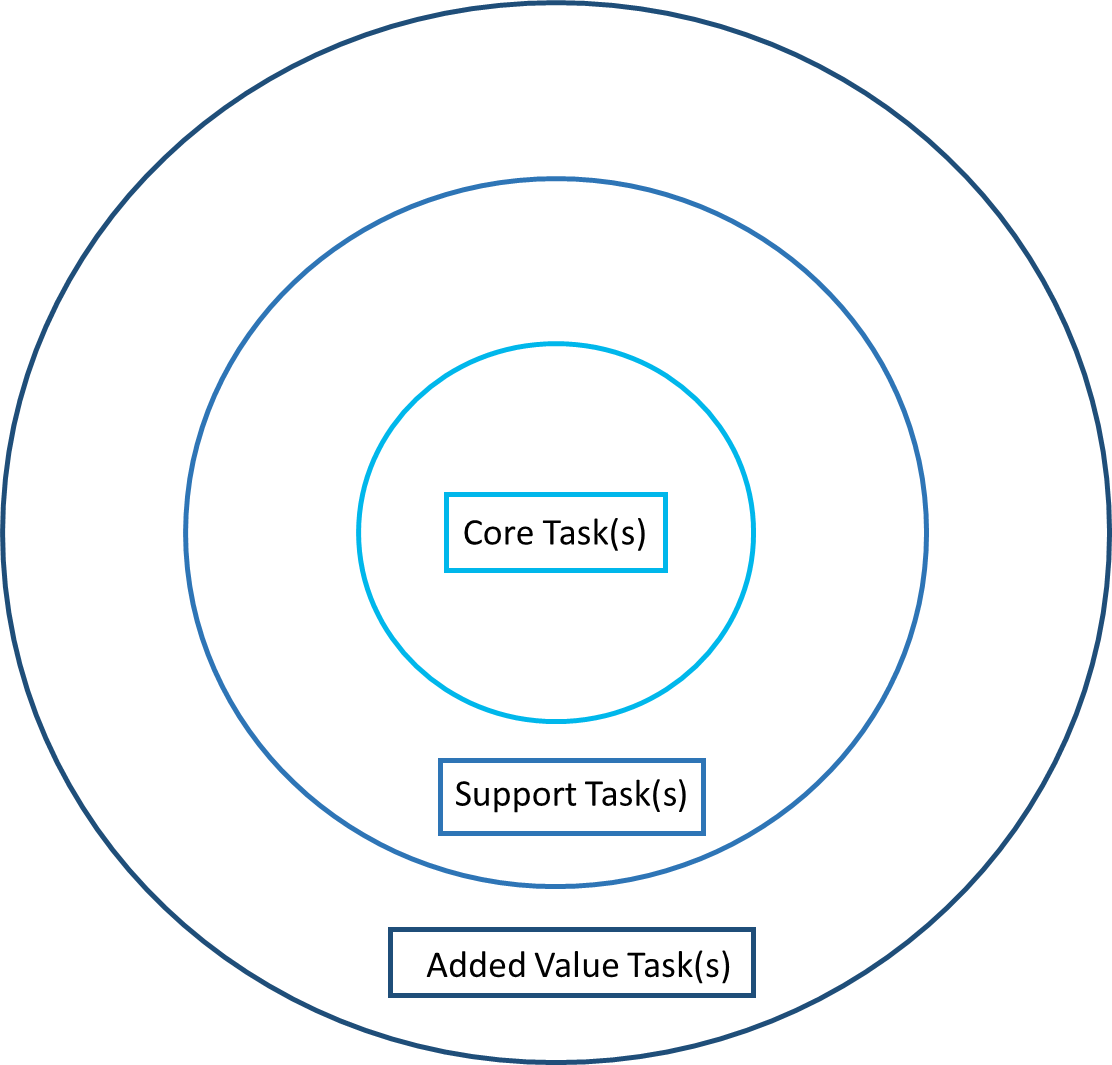 [Speaker Notes: If you are using the circle of priorities, at the end of the presentation there is an additional slide for this section]
Mature 
Green Utility
The stages of a Green Utility
Emerging 
Green Utility
Early Green Utility
Streamlined into strategic plans and processes
Projects allotted sufficient internal funds
Larger external funds from diverse sources
Research and environmental organizations engaged
Champions in various departments 
Sector leaders
Gaining internal support
Projects mainly depend on external funding
Local gov’t and consumers engaged
Designated staff member or department
Not a priority
Fulfilment of external requirements
Limited SH engaged
No internal unit
Where are you now?
Challenges and Opportunities for a Green Utility
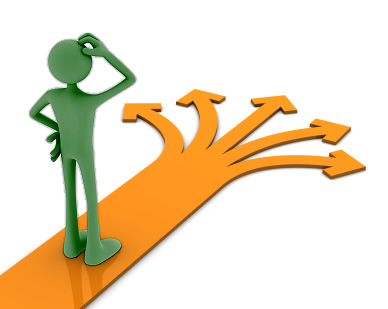 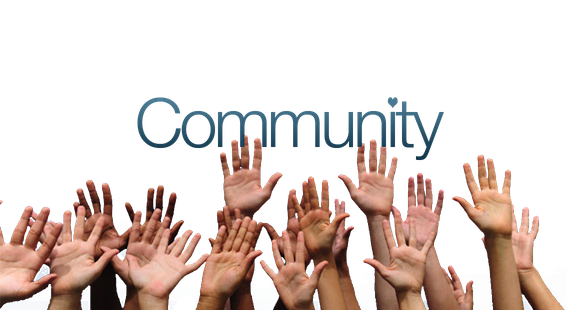 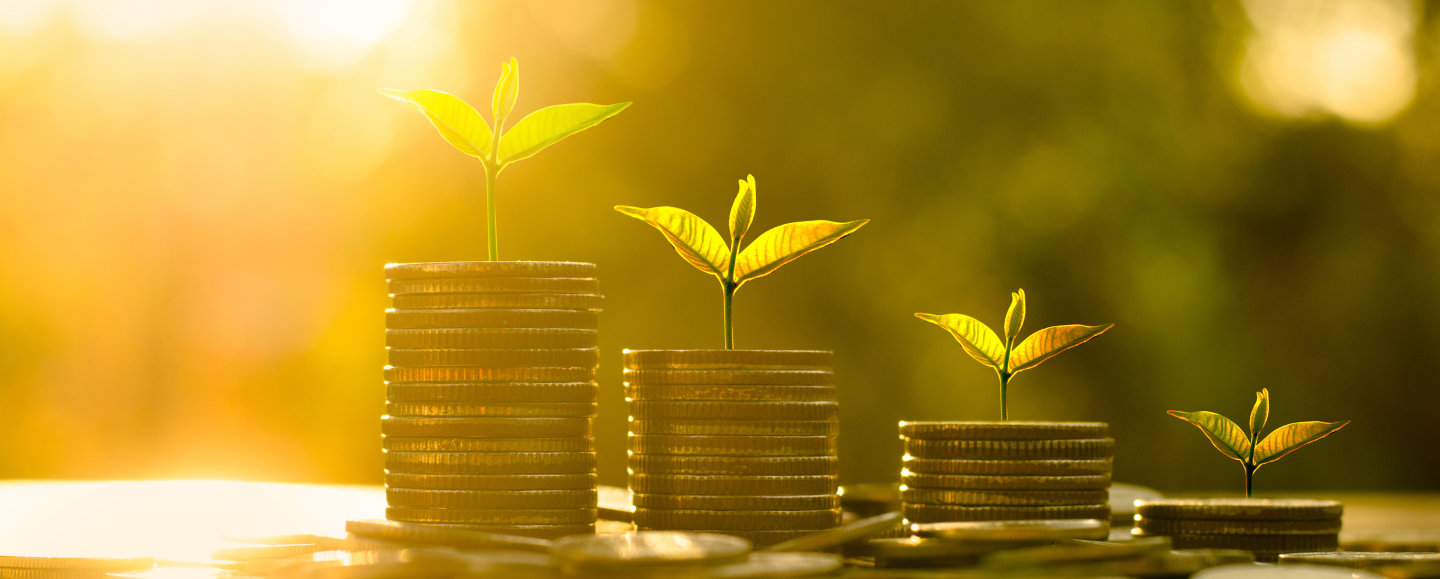 Source: CFD Trading
Source: Imperial College London
Source: Community Dream Builders
[Speaker Notes: Longer financial horizons / cost-savings / Diverse sources of funding
Community support / engagement
More options]
Translate
Define
Select
Translating to components
Based on your definition of sustainability, describe in groups how each component should be defined in order to be considered as sustainable. 
You can take into consideration that the main objectives of sustainable water systems, which according to Hellström 2000 (p312) are: 
moving towards a nontoxic environment; 
improving health and hygiene; 
saving human resources; 
conserving natural resources; 
saving financial resources. 
As such, sustainable systems should: 
have a high degree of functional robustness and flexibility, 
be adapted to local conditions, and 
be easy to understand and thus encourage responsible behaviour by the users.